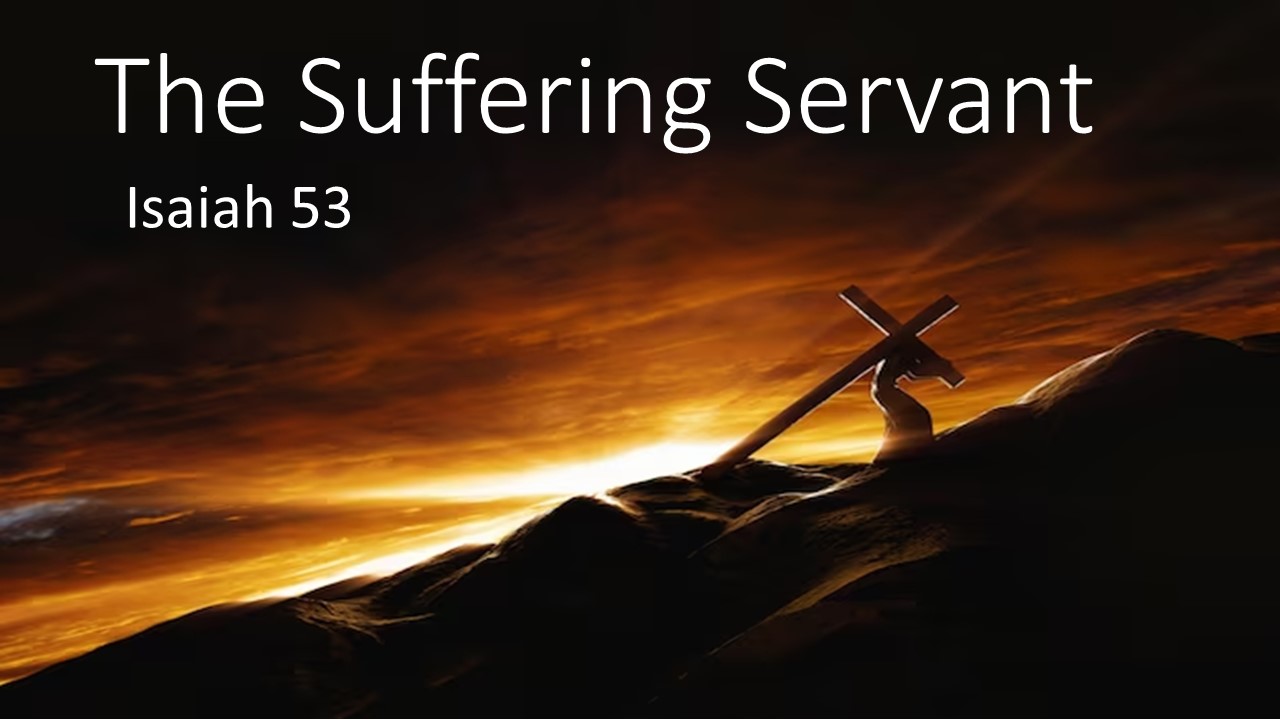 The Suffering Servant
Isaiah 53
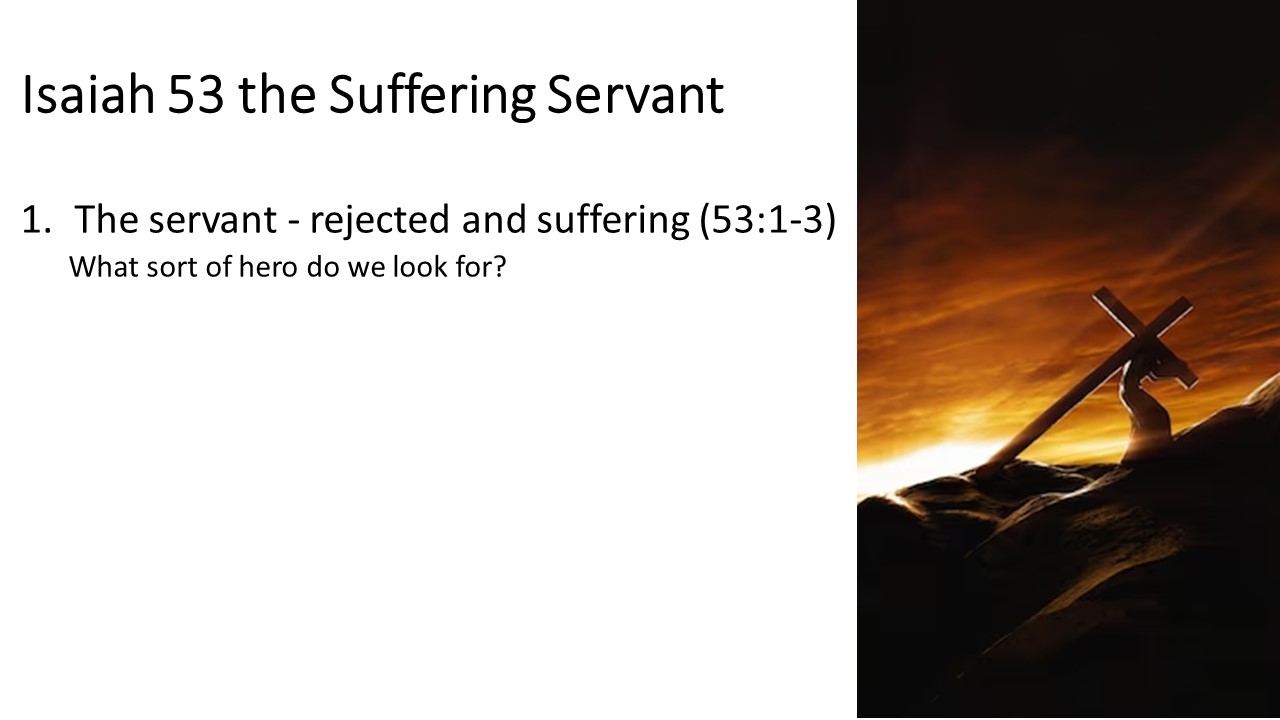 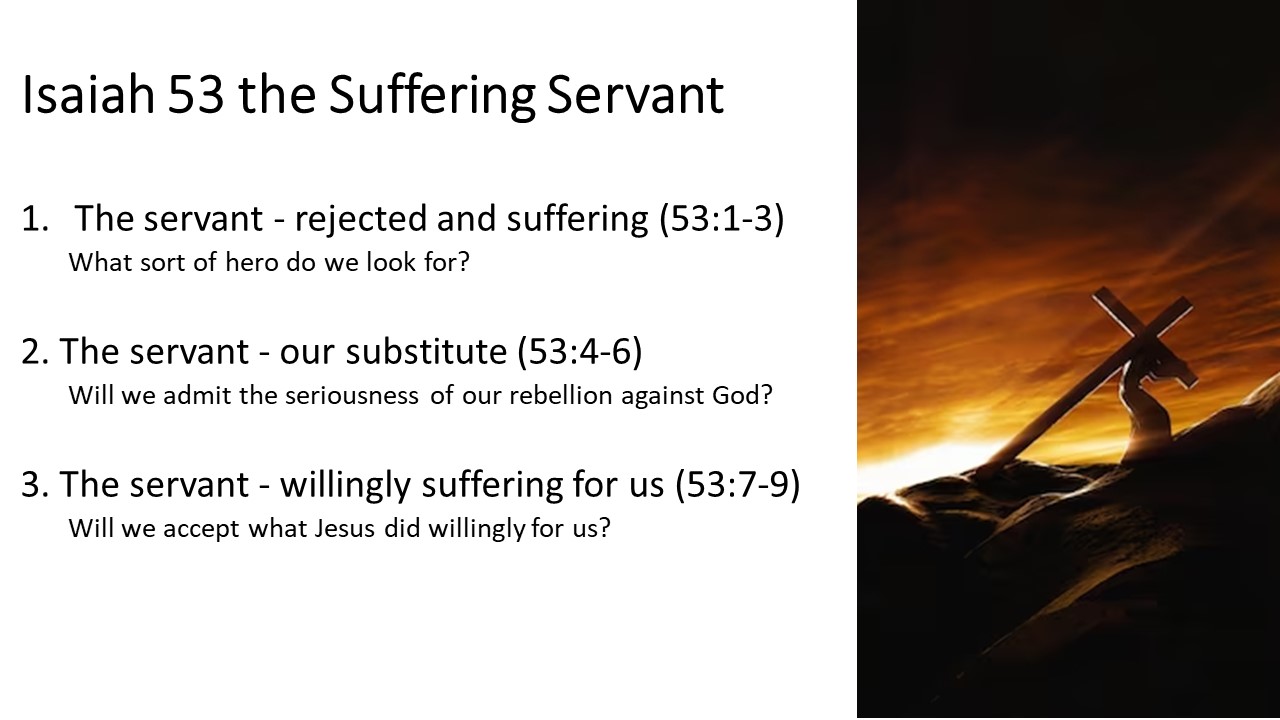 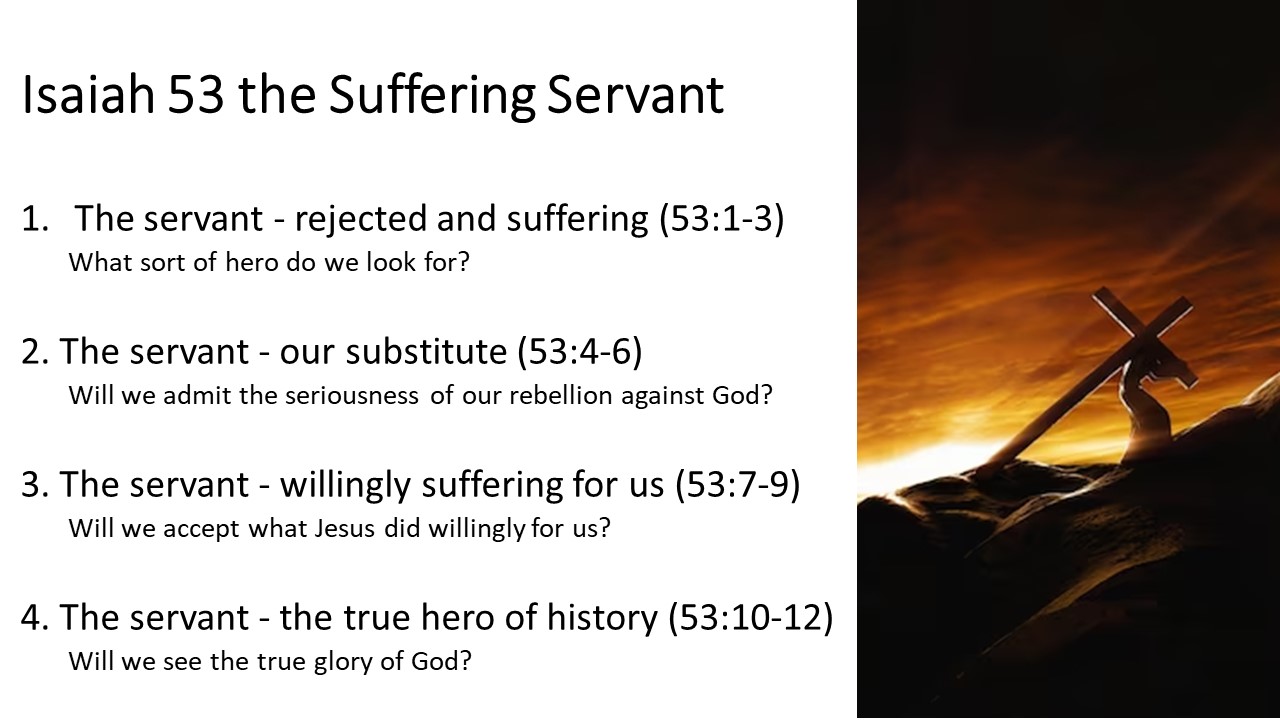